Matter
Solid, liquid and gas
Miss Doig
http://www.teachers.tv/video/12098
4.42 – 8.35
Have a fixed shape
Are hard
Are runny
Can be easily squashed
SOLID
LIQUID
GAS
Take the shape of container
Fill any space they are put in
Can be stirred
Can be poured
Solids, liquids, gases
Description of substance
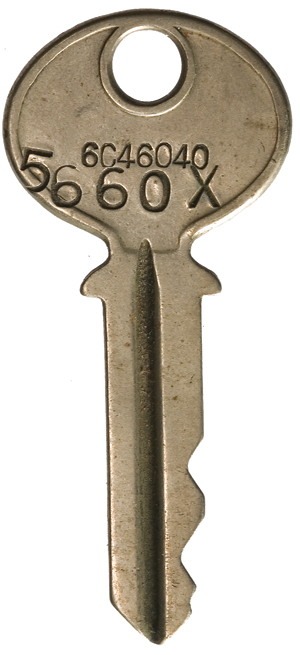 Water
Key
Air
http://www.abpischools.org.uk/page/modules/solids-liquids-gases/slg2.cfm
2, 3, 6, 7
Solids
Can’t be squashed
Spreads to fill container
Flows
Keeps the same volume
Can change shape
Can be squashed smaller
Liquids
Keeps the same volume
Gases
Keeps its shape
Can’t be squashed
http://resources.schoolscience.co.uk/ICI/11-14/materials/match1pg1.html
Scroll down
http://lgfl.skoool.co.uk/content/keystage3/chemistry/pc/learningsteps/TPTLC/launch.html
Also test, Q1 + 2
Can you arrange yourselves as a…
Solid

Liquid

Gas
Solids
Widely spread out
Not in a regular pattern
Close together
Free to move
In a regular pattern
Not in regular pattern
Liquids
Gases
Close together
Can slide over each other
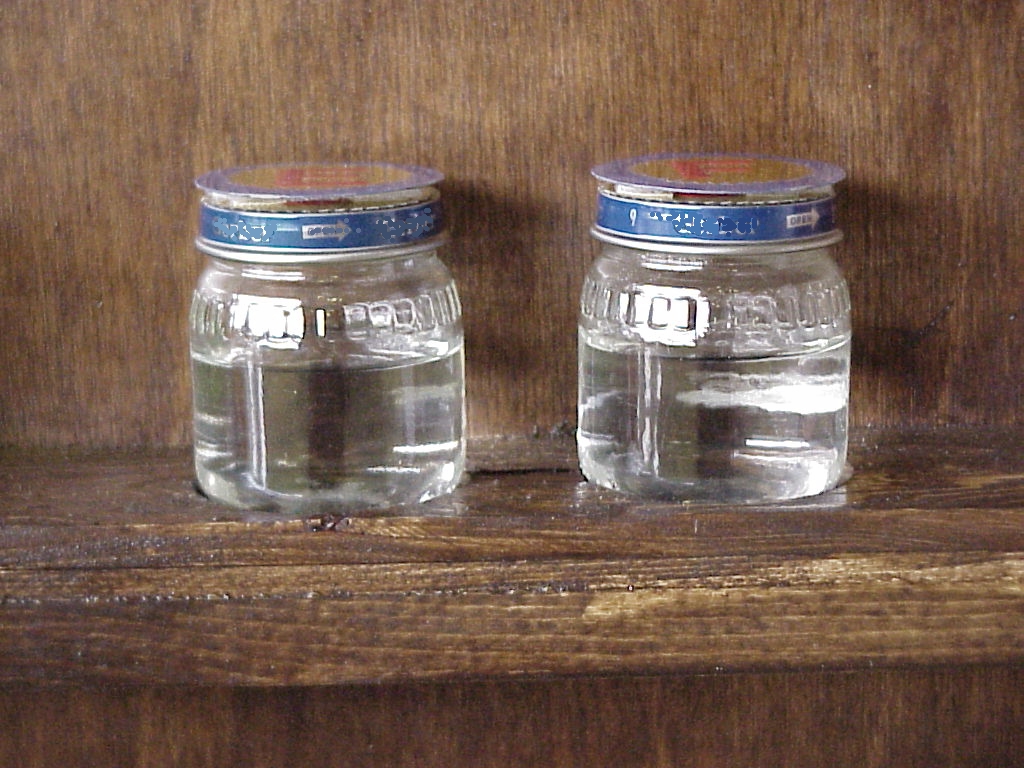 Solid
Gas
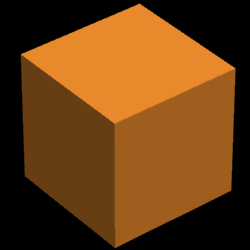 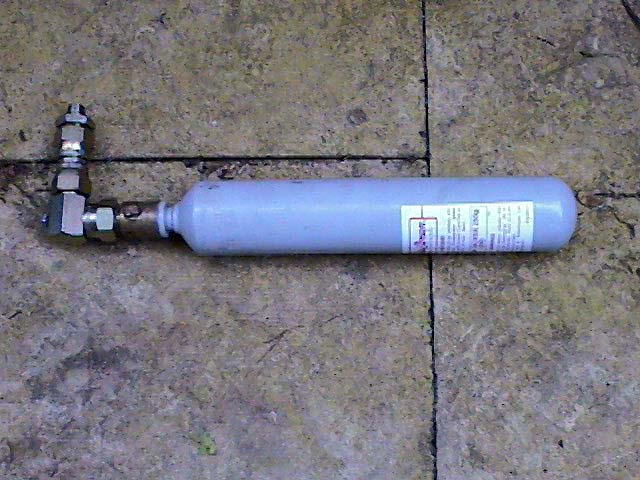 Liquid
Matter
comes in 3 types
Solid
Definite Shape
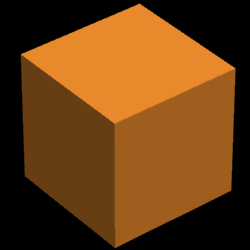 Definite Volume
Liquid
Indefinite Shape – takes the shape of the container
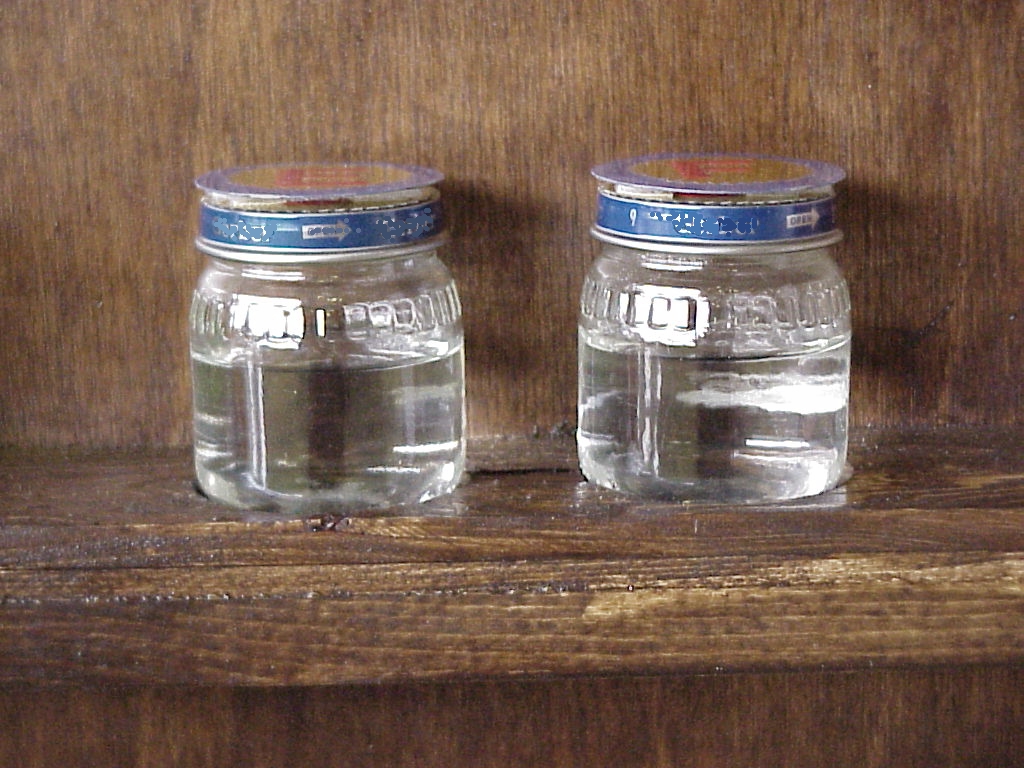 Definite Volume
Gas
Indefinite Shape – takes the shape of the container
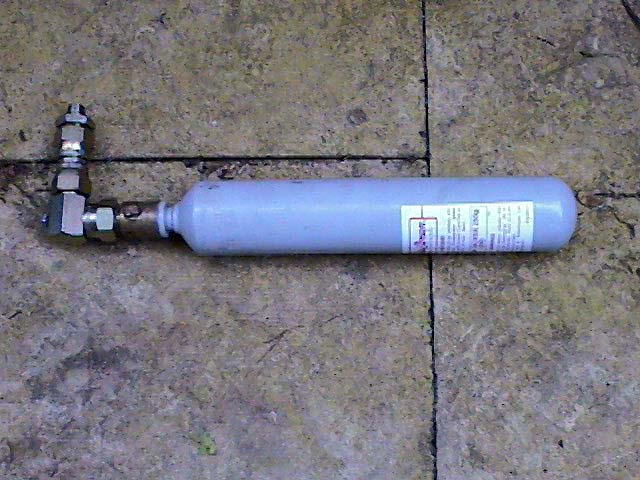 Indefinite Volume – can expand and be compressed
This powerpoint was kindly donated to www.worldofteaching.com




http://www.worldofteaching.com is home to over a thousand powerpoints submitted by teachers. This is a completely free site and requires no registration. Please visit and I hope it will help in your teaching.